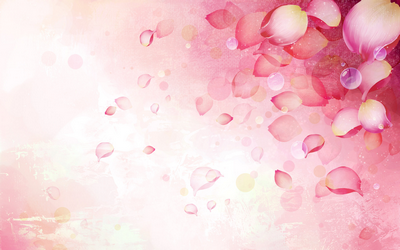 Легенда о 12 животных 
Восточного  календаря
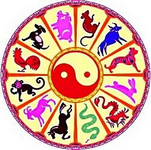 Выполнила:
Филаткина Светлана Витальевна
МДОБУ «ЦРР – д/с №5 ЛГО»
Лесозаводск 2014
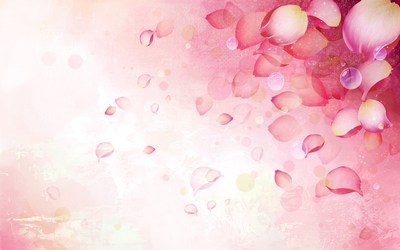 Однажды Будда пригласил к себе на празднование пира всех животных, какие захотят прийти сами. Пришло 12 зверей: время стояло холодное,  а чтобы попасть к Будде, нужно было переплыть широкую реку. Каждому животному в порядке живой очереди Будда подарил по одному году управления.
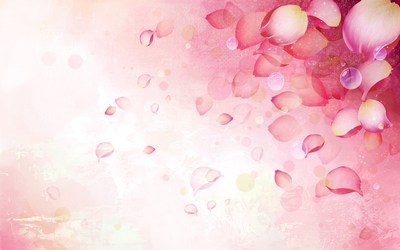 Первой пришла Крыса, ей достался первый год 12-летнего цикла. Правда, очевидцы этого замечательного заплыва утверждают,  что первым достиг противоположного берега Бык, а Крыса, которой не хотелось мокнуть в холодной воде, попросила Быка перевести ее на своей спине, и тот по доброте душевной согласился. Пока Бык отряхивался, чтобы предстать перед Буддой в приличном виде, Крыса соскочила с его спины, быстренько побежала вперед и в очереди за предполагаемым дефицитом оказалась первой.  Она была вознаграждена за оперативность и умение пользоваться обстоятельствами.
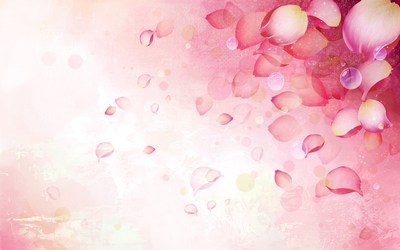 Бык негодовал  от предательства Крысы, но ничего  изменить уже не мог. Он стал лишь вторым.
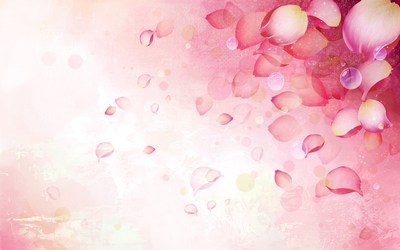 Все ждали, что Тигр придет первым, да и он сам так думал. Но ему не повезло. Во время заплыва он попал в поток холодного течения. Тигр быстро справился со стихией, однако к финишу пришел только третьим.
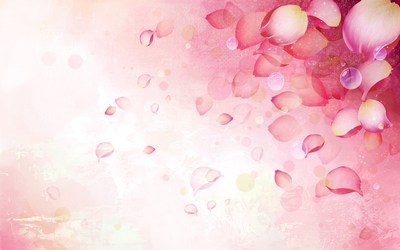 Болельщики, увлеченные соревнованием между Быком и Тигром (они с тех пор и в жизни соревнуются друг с другом), как следует, не рассмотрели, кто пришел четвертым? Кролик или Кот. За давностью лет истину установить невозможно, И у восточных различных народов так и осталось разночтение относительно хозяина четвертого года.
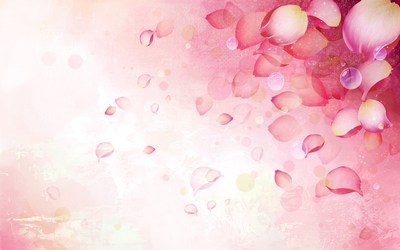 Пятым был Дракон, шестой оказалась Змея, седьмой к финишу пришла Лошадь.
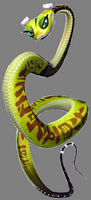 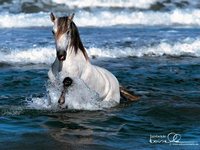 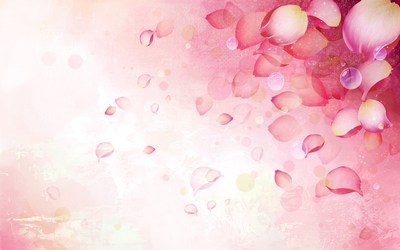 Тут по реке пошла полоса тумана, и опять не ясно, кто был восьмым? Коза или Овца (согласно японскому гороскопу).
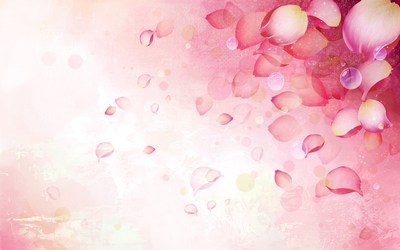 Девятой стала Обезьяна. Лишь, убедившись в безопасности мероприятия, она вошла в воду.
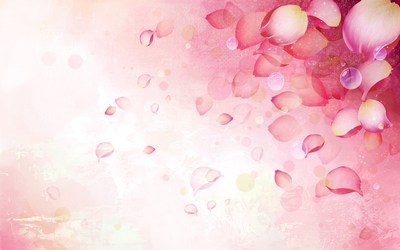 Десятым прибежал Петух, который задержался, потому что долго и обстоятельно рассказывал своей многочисленной семье, как она должна жить в его отсутствие.
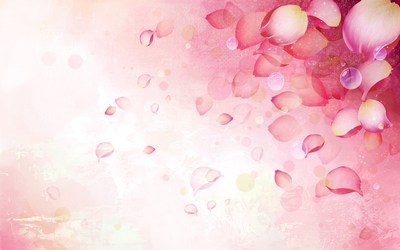 Одиннадцатой приплыла Собака. С утра у нее была масса хозяйственных дел, и, едва с ними управившись, она разгоряченная бросилась в воду. Говорят, потом долго кашляла.
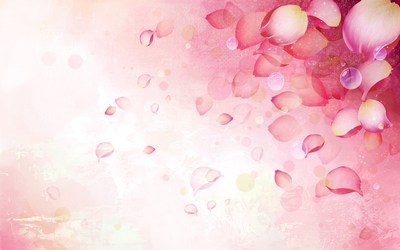 И, наконец, последним появился Кабан (по другим источникам, прислал вместо себя Свинью). Ему Будда подарил последний оставшийся год.
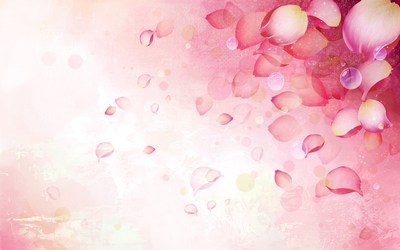 Вот легенде и конец, а кто слушал – Молодец!